স্বাগতম
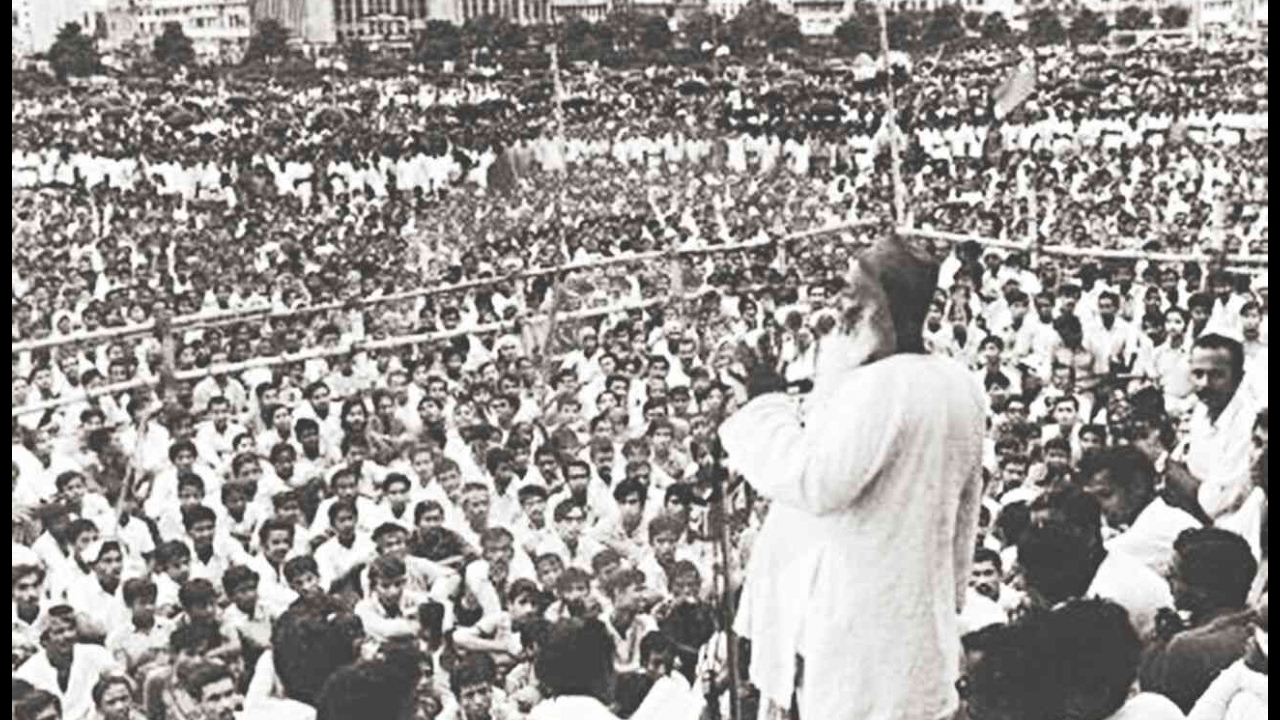 শিক্ষক পরিচিতি
পাঠ পরিচিতি
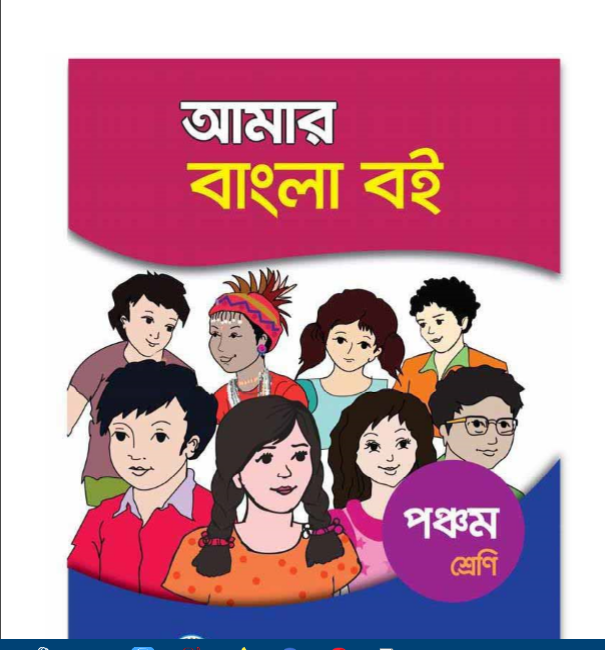 শ্রেণি: পঞ্চম
বিষয়: বাংলা
পাঠ শিরোনাম: মাওলানা আব্দুল হামিদ খান ভাসানি
পাঠ্যাংশ: বাংলার কৃষক-মজুর......তুলে ধরেন.
তারিখ:২৯।০১।২০২০
সময়: ৪০ মিনিট
শিখনফল
শোনা
বলা
পড়া
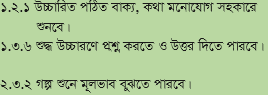 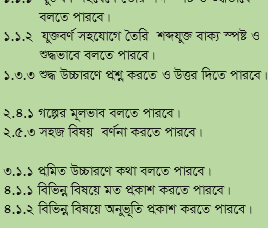 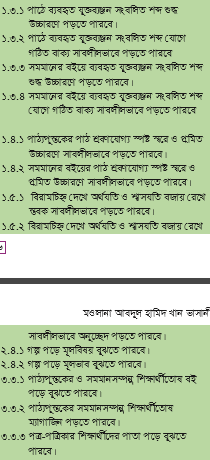 চলো একটি মজার গান শুনি
নিচের প্রশ্নগুলোর উত্তর বলি
১।তোমরা কি মাওলানা আব্দুল হামিদ খান ভাসানীর নাম শুনেছো? 
২।তিনি কোথায় জন্মগ্রহন করেন?
৩।তাকে কী বলা হত?
আজ আমরা পড়ব
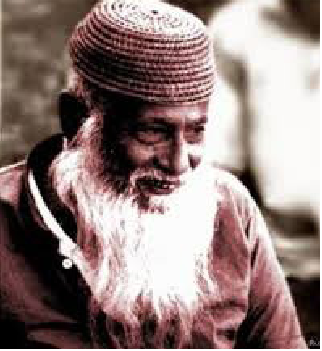 মমাওলানা আব্দুল হামিদ খান ভাসানী
নতুন শব্দ
অত্যাচারিত
নিরযাতিত
মজলুম
জেলে আ্টকানো
কারারুদ্ধ
কারাগারে বন্দি
অনুপ্রাণিত
উৎসাহিত
উদ্দীপ্ত
যুক্তবর্ণ ভেঙ্গে দেখাও
ম
ম
ম্ম
মোসাম্মৎ
মোহাম্মদ
দ
আনন্দ
ন
ন্দ
দেওবন্দ
ষ্ট
স্নেহদৃষ্টি
ট
কষ্ট
ষ
মহাত্মা
ম
দেশাত্মবোধ
ত্ম
ত
শিক্ষকের আদর্শ পাঠ
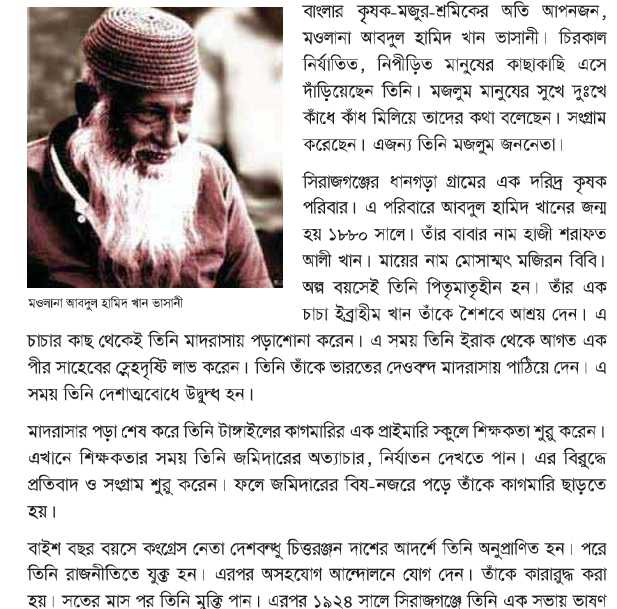 শিশুর পাঠ
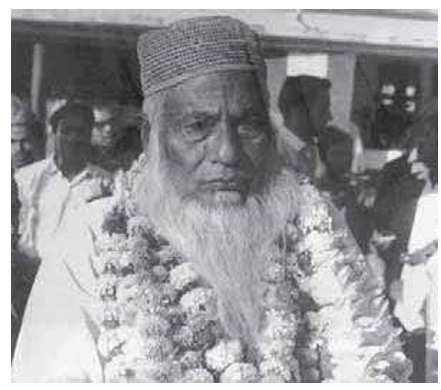 দলীয় কাজ
শিশুদের দলে ভাগ করে রিডিং পড়তে দেব এবং পারগ 
শিশু দিয়ে সহায়তা করাব
মিলকরণ
আব্দুল হামিদ
মজলুম জননেতা
১৮৮০
বাবার নাম
হাজী শরাফত আলি খান
মাতার নাম
জন্ম
মজিরন বিবি
মুখে মুখে উত্তর বলি
কোন পরিবারে আব্দুল হামিদ খান জন্ম গ্রহন করেছেন? 
কে তাকে আশ্রয় দেন? 
তাকে কেন মজলুম জননেতা বলা হয়?
তিনি কার স্নেহদৃষ্টি লাভ করেন?
আগামিকাল তোমরা আজকের পাঠ্যাংশটুকু 
ভালকরে রিডিং পড়ে আসবে।
সবাইকে অনেক ধন্যবাদ
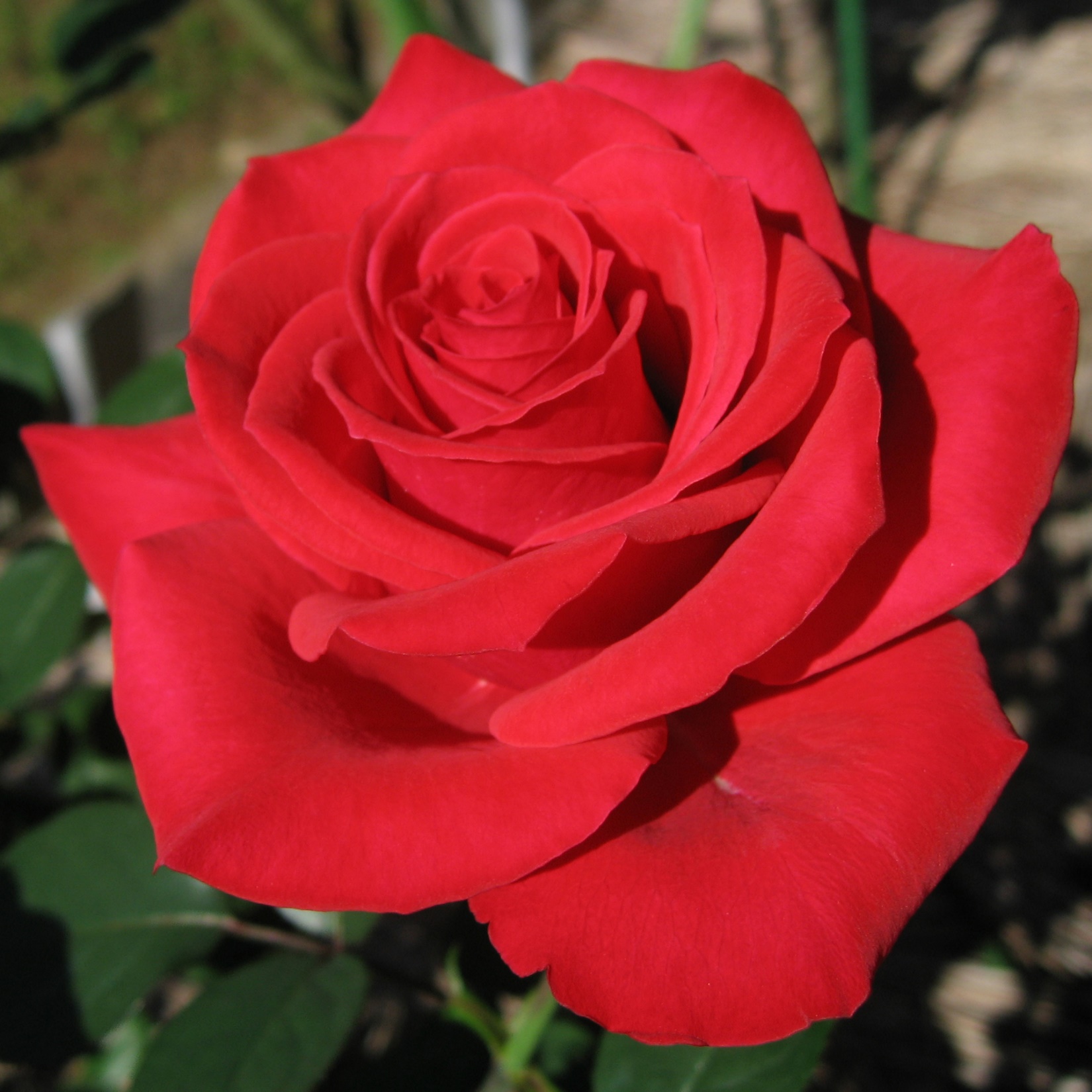